Основы работы в TinkerCAD
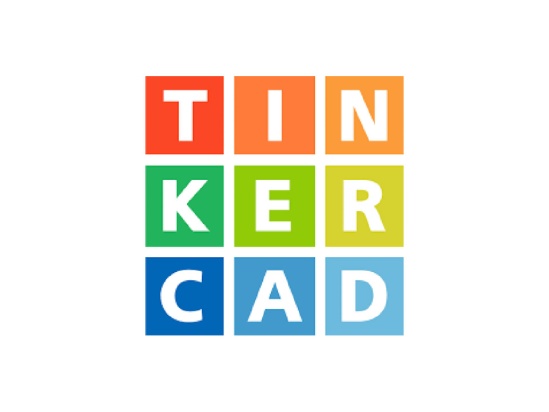 Презентация сборки модели электронного устройства на базе Arduino в  среде TinkerCAD «Калькулятор» для обучающихся 10 - 11 классов
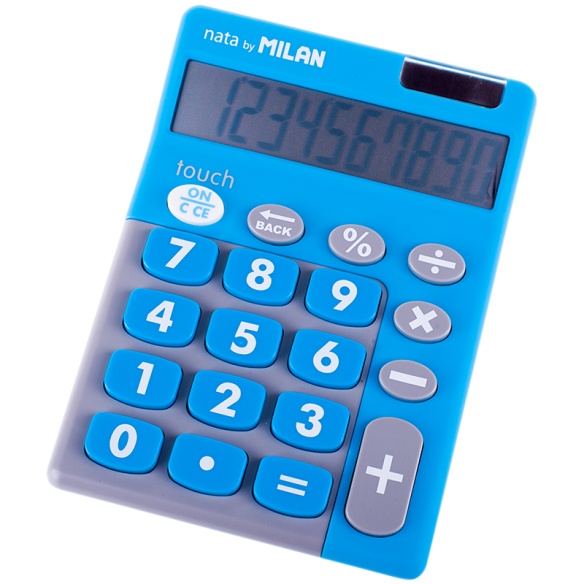 Автор: Мелкомукова Екатерина Александровна, студентка 5 курса, группы НТ-501оФИ   Нижнетагильского социально-педагогического института
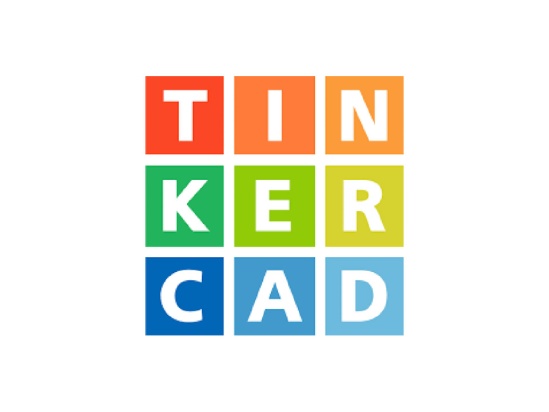 TinkerCAD
Робототехника, как учебный предмет, позволяет обучающимся получить умения и знания, чтобы по окончанию обучения, быть востребованным на рынке труда, используя одно из самых перспективных направлений будущего. Но в настоящее время, в связи с неблагополучной эпидемиологической обстановкой, вызванной короновирусной инфекцией,  проведение уроков по робототехнике возможно и в дистанционном режиме, благодаря использованию бесплатного простого приложения для разработки 3D-проектов, электроники и кодов – TinkerCAD
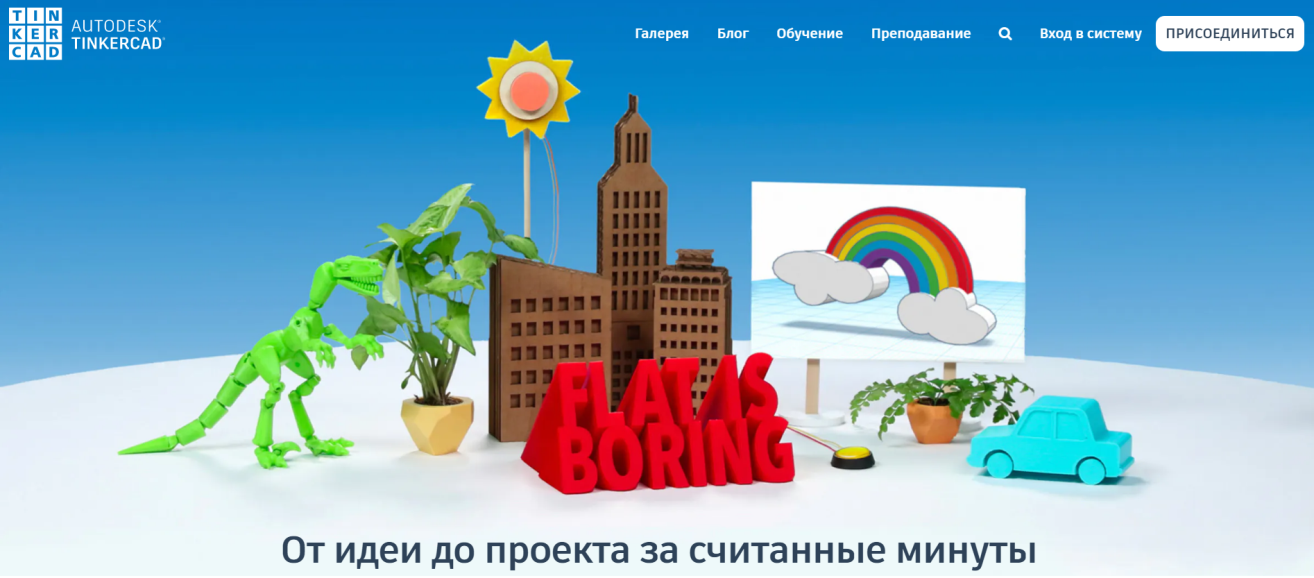 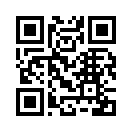 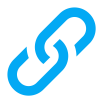 2
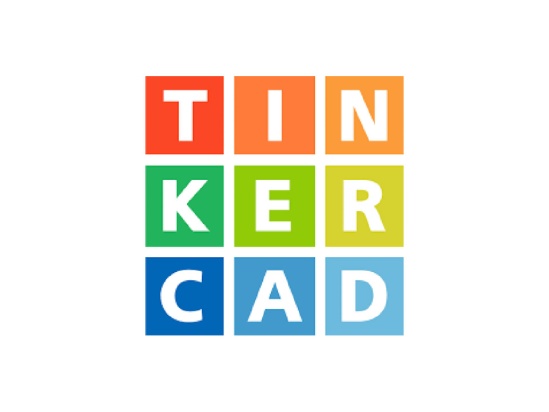 Цель и задачи
Цель: создание в электронном виде калькулятора на основе Arduino в среде «TinkerCAD»

Задачи.
   1) Разработать модель калькулятора на основе Arduino в среде «TinkerCAD».
   2) Создать код программы, осуществляющий выполнение одной из операций «+», «-», «*», «/» и проверить работоспособность созданного прибора.
   3) Развить у обучающихся мотивацию к изучению предмета «Робототехника», навыков программирования и конструирования.
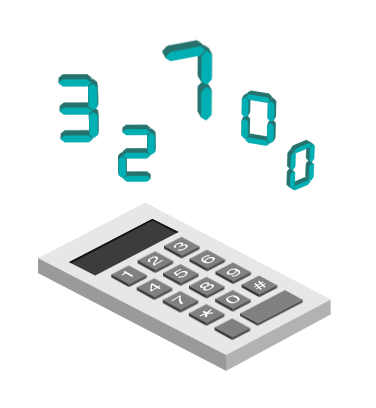 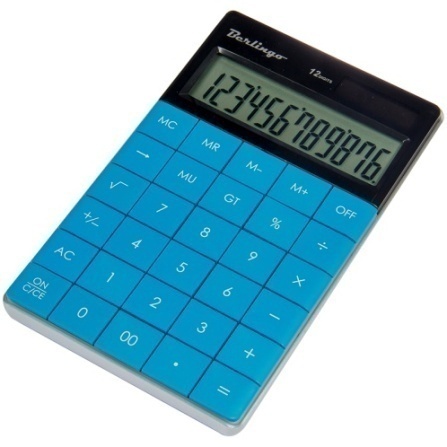 3
1 этап. Постановка задачи
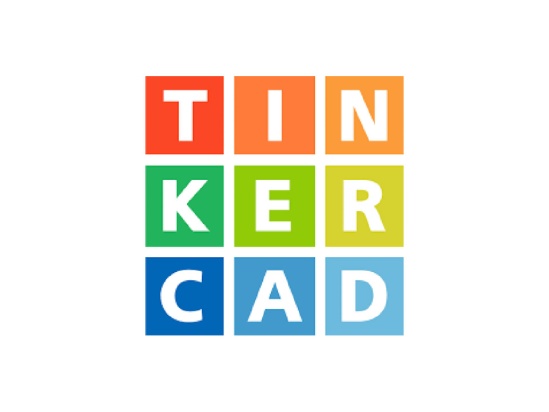 Требуется создать устройство, напоминающее микрокалькулятор с графическим дисплеем. Проверить его на работоспособность, на примере: 25 + 15 = 40
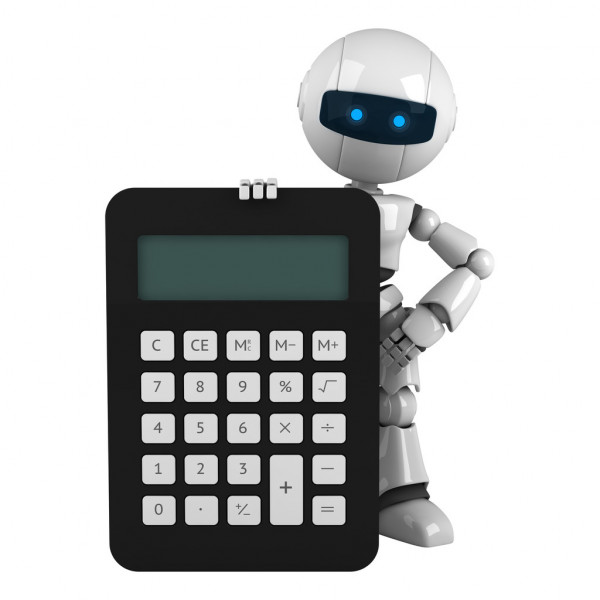 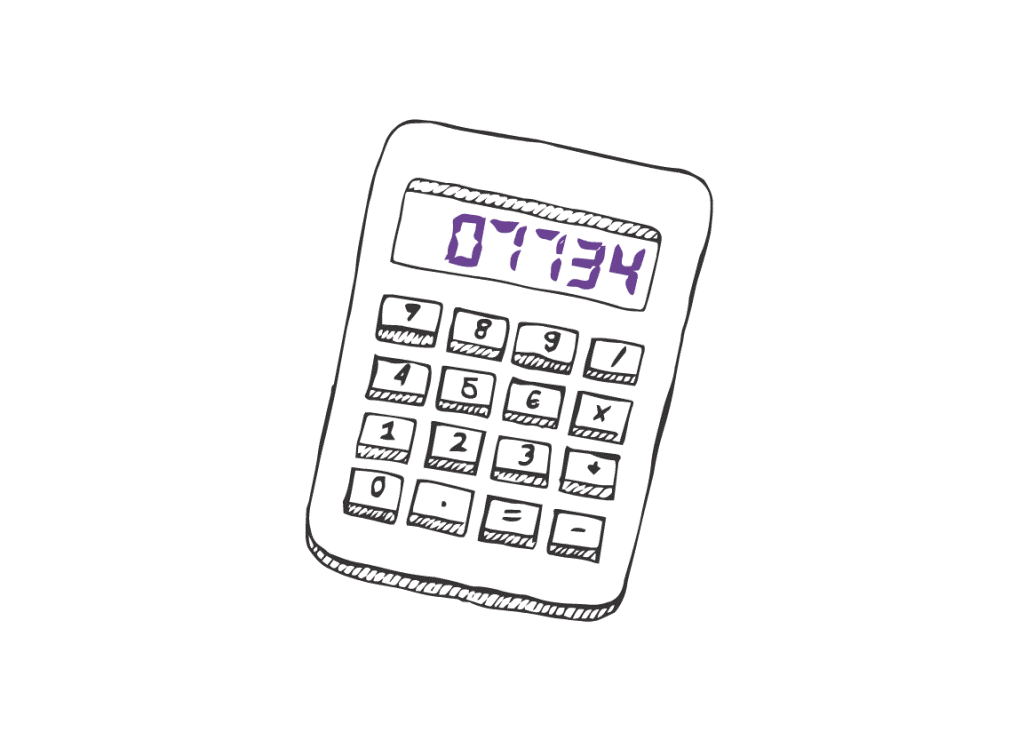 4
2 этап. Компоненты для создания модели прибора «Калькулятор»
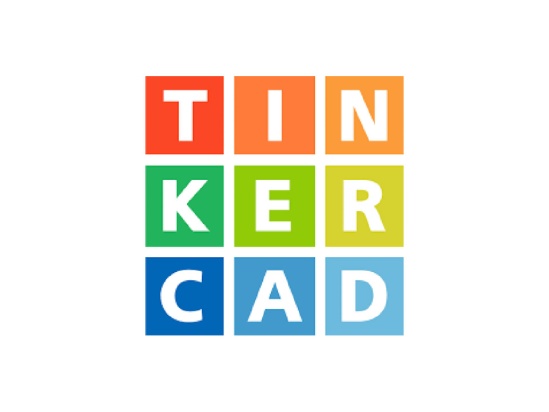 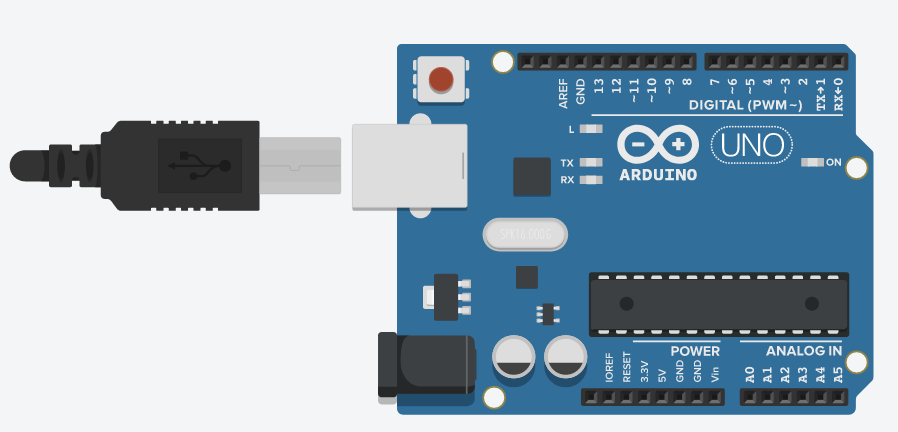 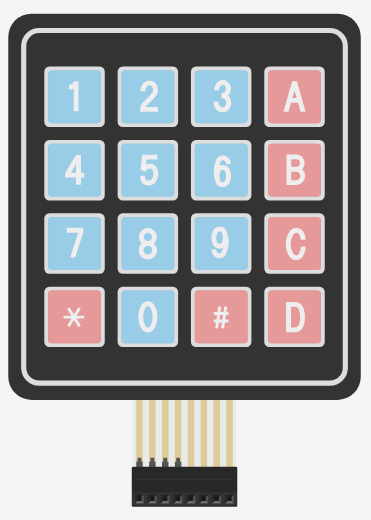 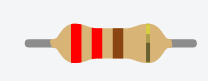 Резистор (220 Ом)
Плата Arduino Uno
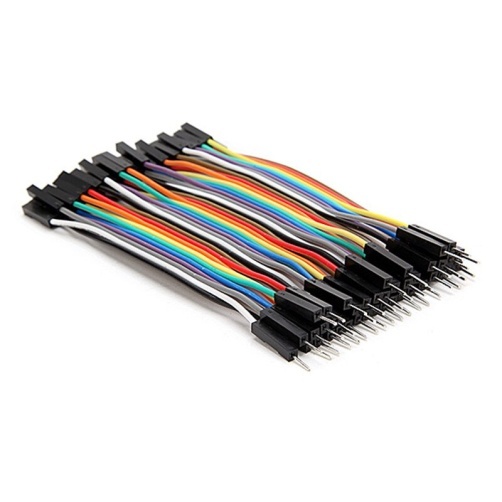 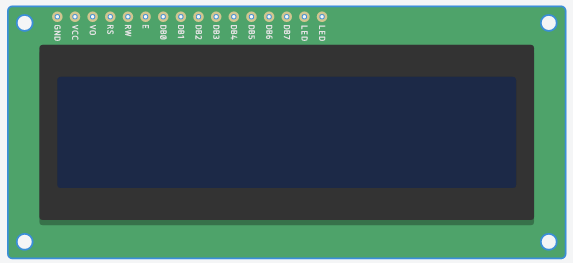 Клавиатура (4х4)
Соединительные провода
ЖК - экран (16х2)
5
3 этап. Макет созданной модели «Калькулятор»
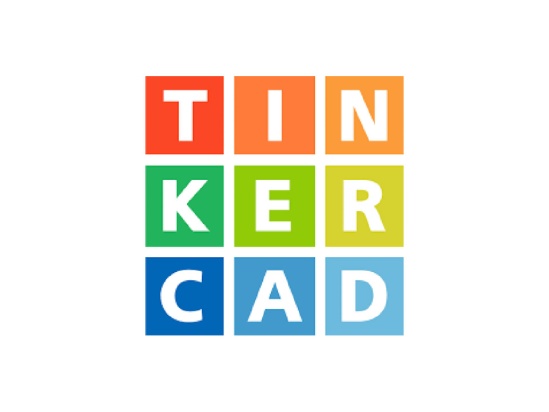 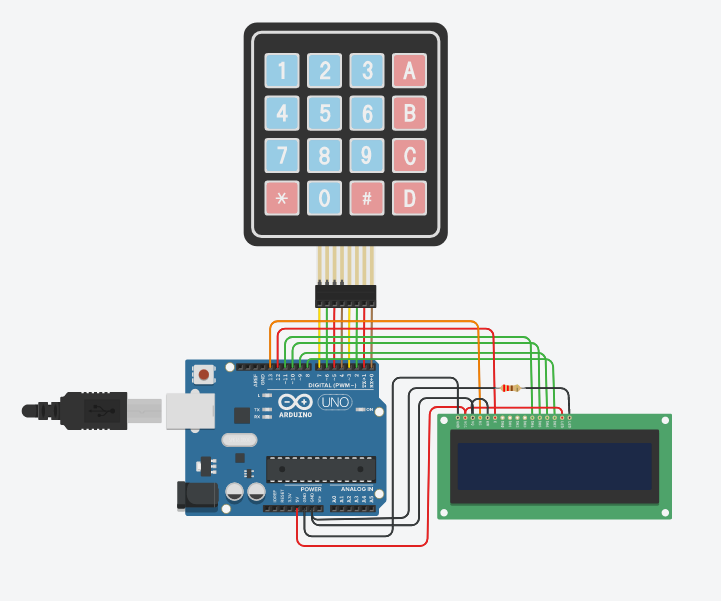 6
4 этап. Принцип работы созданной модели «Калькулятор»
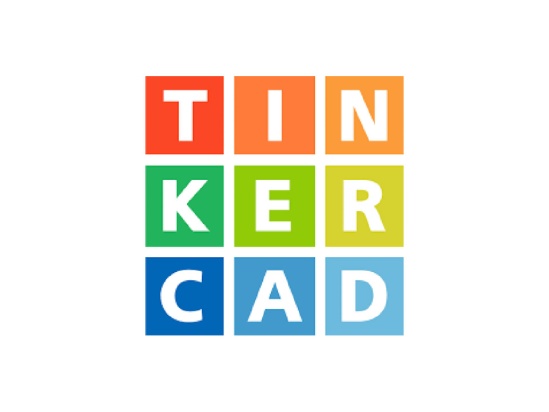 Принцип работы данного калькулятора заключается в следующем. При подключении устройства к USB-порту, загорается ЖК-дисплей. Число введенное с клавиатуры размером 4*4 отображается на экране. Для осуществления одной из операций «+», «-», «*», «/», служит соответствующая клавиша клавиатуры, приведенные в таблице. Далее вводиться второе число. И при помощи клавиши «#» получается результат вычисления
Комбинации выполняемых действий представлены в таблице
7
5 этап. Разбор программы
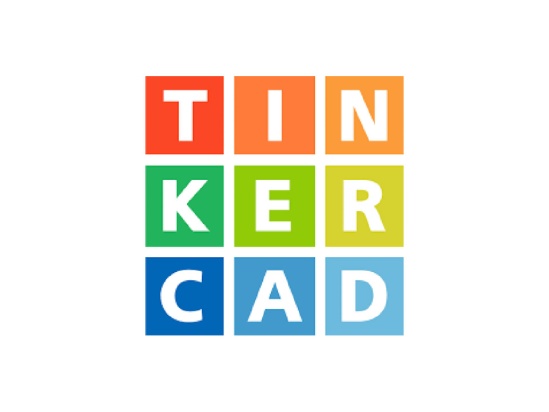 Подключение библиотек.
#include <Keypad.h>  (библиотека Keypad служит для использования совместно с Arduino клавиатур матричного типа)
#include <LiquidCrystal.h>  (библиотека для работы с ЖК дисплеем)
 
LiquidCrystal lcd(13, 12, 11, 10, 9, 8) (подключение клавиатуры к портам платы Arduino Uno)
long first = 0 (длинный первый = 0)
long second = 0 (длинная секунда = 0)
double total = 0 (двойной итог = 0)

Объявление переменных.
char customKey
const byte ROWS = 4 (четыре строки)
const byte COLS = 4  (четыре столбца)
8
5 этап. Разбор программы
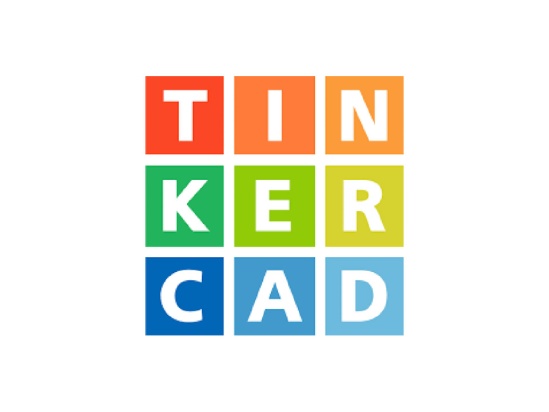 {'1', '2', '3', '+'}
  {'4', '5', '6', '-'}
  {'7', '8', '9', '*'}
  {'C', '0', '=', '/'}  (символьные ключи строк и столбцов)

byte rowPins [ROWS] = {2,3,4,5} (подключение к выводам ряда клавиатуры)
byte colPins [COLS] = {11,10,9,8} (подключение к разводке колонки клавиатуры)
 
CustomKeypad = клавиатура (makeKeymap (ключи), rowPins, colPins, ROWS, COLS) (инициализация экземпляра класса NewKeypad)
9
5 этап. Разбор программы
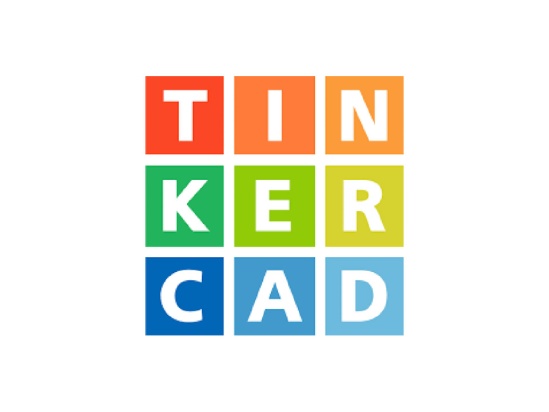 Установка блока void, с которого начинается работа модели прибора
lcd.init  (инициализация ЖК - экрана)
lcd.backlight (включение подсветки LCD экрана)

Установка блока loop, в который  помещаются команды, которые  будут выполняться все время, пока включена плата Arduino
customKey = customKeypad.getKey (переменная которая считывает с клавиатуры)
switch(customKey) (case '0' ... '9') (ввод первого числа, пока не будет нажат одно из выполняемых действий - '+', '-‘, '*, '/') 
lcd.setCursor(0,0) (установка курсора в позицию (0 столбец, 0 строка))
lcd.print(first) (вывод текста "First", начинающийся с установленной позиции курсора)
10
5 этап. Разбор программы
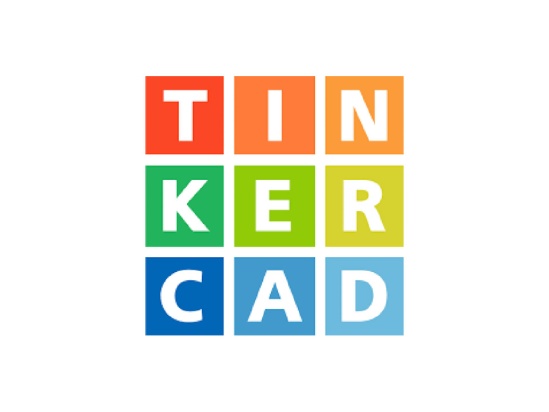 case '+' (выполнение действий в кейсе сложения)
lcd.setCursor(0,1), lcd.setCursor(0,3); (установка курсора в позицию (0 столбец, 1 строка), (0 столбец, 3 строка))
lcd.print("+"), lcd.print(total) (вывод текста "+", "Total", начинающийся с установленной позиции курсора) 
second = SecondNumber() (получение собранного числа = первый + второй) 
first = 0, second = 0 (сбрасывание значения обратно в ноль для следующего использования переменных).

Аналогично для кейсов '-' , '*' , '/'
11
6 этап. Полный код   программы «Калькулятор»
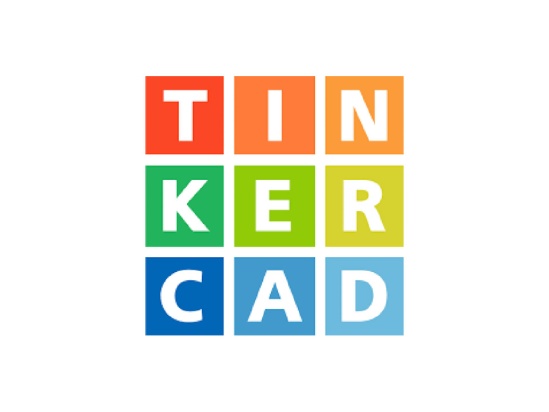 # include <Keypad.h>
#include <LiquidCrystal.h>
LiquidCrystal lcd(13, 12, 11, 10, 9, 8);

long first = 0;
long second = 0;
double total = 0;

char customKey;
const byte ROWS = 4;
const byte COLS = 4;

char keys[ROWS][COLS] = {
  {'1','2','3','+'},
  {'4','5','6','-'},
  {'7','8','9','*'},
  {'C','0','=','/'} };
12
6 этап. Полный код   программы «Калькулятор»
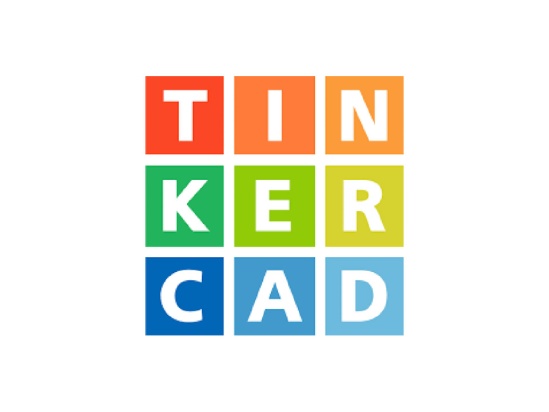 byte rowPins[ROWS] = {7,6,5,4}; 
byte colPins[COLS] = {3,2,1,0}; 

Keypad customKeypad = Keypad( makeKeymap(keys), rowPins, colPins, ROWS, COLS); 

void setup()
{
lcd.begin(16, 2);               
for(int i=0;i<=3;i++);
lcd.setCursor(0,0);
  lcd.print("Calculator");
  lcd.setCursor(0,1);
  lcd.print("by Shahmir Ahmed");
delay(4000);
lcd.clear();
lcd.setCursor(0, 0);   }
13
6 этап. Полный код   программы «Калькулятор»
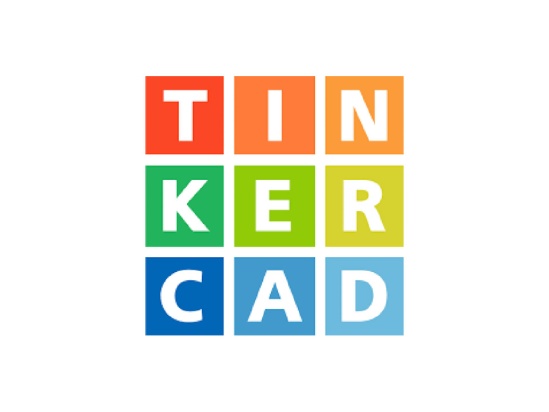 byte rowPins[ROWS] = {7,6,5,4}; 
byte colPins[COLS] = {3,2,1,0}; 

Keypad customKeypad = Keypad( makeKeymap(keys), rowPins, colPins, ROWS, COLS); 

void setup()
{
lcd.begin(16, 2);               
for(int i=0;i<=3;i++);
lcd.setCursor(0,0);
  lcd.print("Calculator");
  lcd.setCursor(0,1);
  lcd.print("by Shahmir Ahmed");
delay(4000);
lcd.clear();
lcd.setCursor(0, 0);   }
14
6 этап. Полный код   программы «Калькулятор»
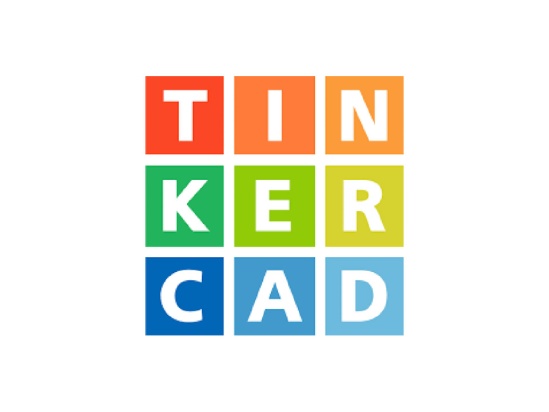 void loop()
{
  customKey = customKeypad.getKey();
  switch(customKey) 
  {
  case '0' ... '9':
    lcd.setCursor(0,0);
    first = first * 10 + (customKey - '0');
    lcd.print(first);
    break;
15
6 этап. Полный код   программы «Калькулятор»
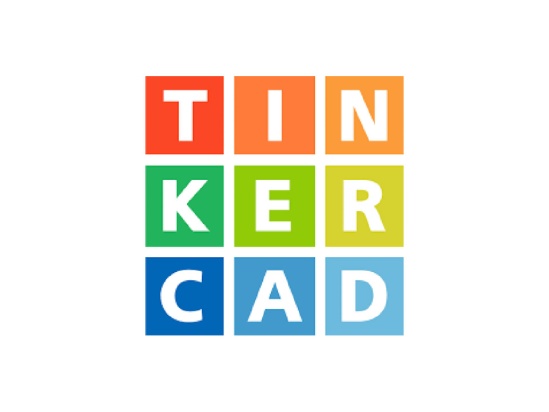 case '+':
    first = (total != 0 ? total : first);
    lcd.setCursor(0,1);
    lcd.print("+");
    second = SecondNumber(); 
    total = first + second;
    lcd.setCursor(0,3);
    lcd.print(total);
    first = 0, second = 0; 
    break;
16
6 этап. Полный код   программы «Калькулятор»
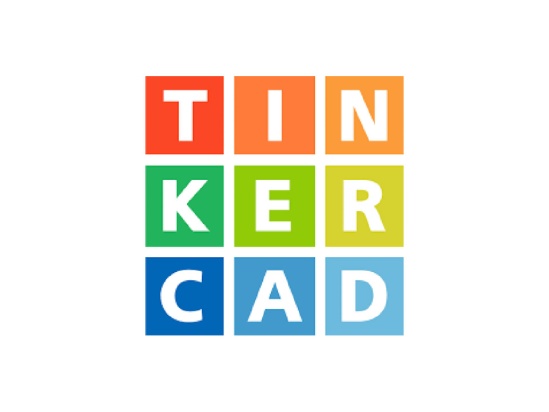 case '-':
    first = (total != 0 ? total : first);
    lcd.setCursor(0,1);
    lcd.print("-");
    second = SecondNumber();
    total = first - second;
    lcd.setCursor(0,3);
    lcd.print(total);
    first = 0, second = 0;
    break;
17
6 этап. Полный код   программы «Калькулятор»
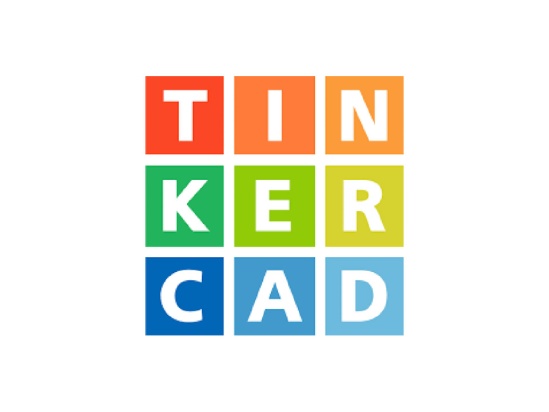 case '/':
    first = (total != 0 ? total : first);
    lcd.setCursor(0,1);
    lcd.print("/");
    second = SecondNumber();
    lcd.setCursor(0,3);

    second == 0 ? lcd.print("Invalid") : total = (float)first / (float)second;

    lcd.print(total);
    first = 0, second = 0;
    break;
case 'C':
    total = 0;
    lcd.clear();
    break;
  }   }
18
6 этап. Полный код   программы «Калькулятор»
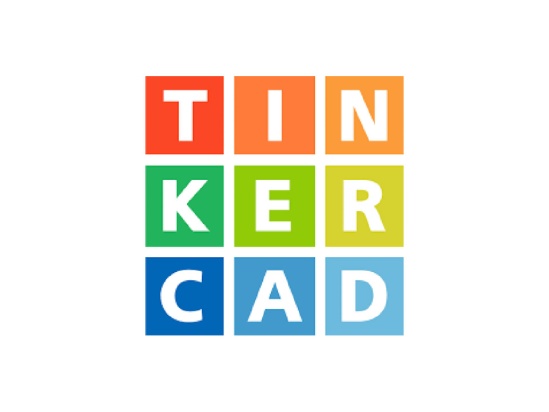 long SecondNumber()
{
  while( 1 )
  {
    customKey = customKeypad.getKey();
    if(customKey >= '0' && customKey <= '9')
    {
      second = second * 10 + (customKey - '0');
      lcd.setCursor(0,2);
      lcd.print(second);
    }

    if(customKey == '=') break;  
  }
 return second; 
}
19
7 этап. Проверка работоспособности
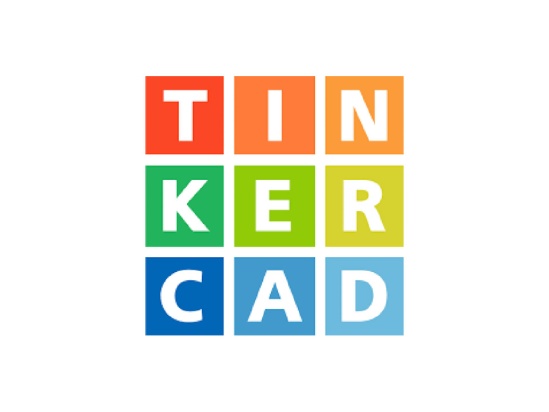 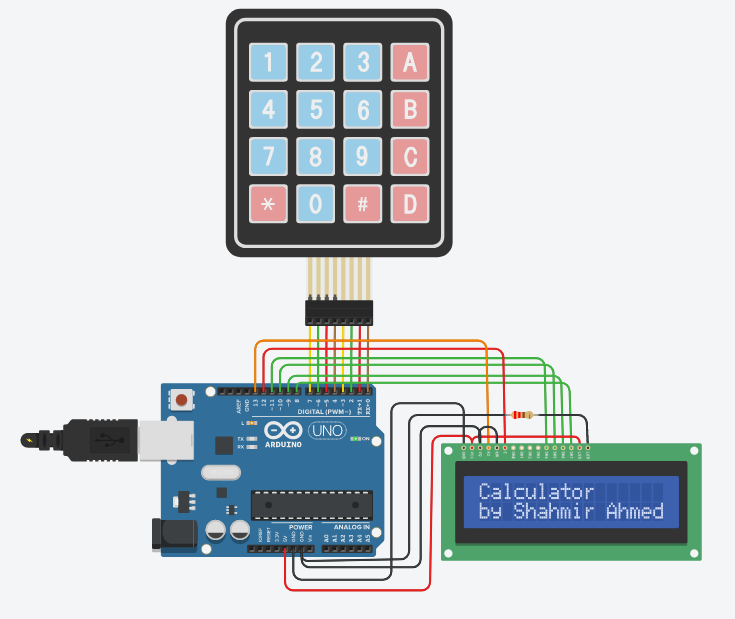 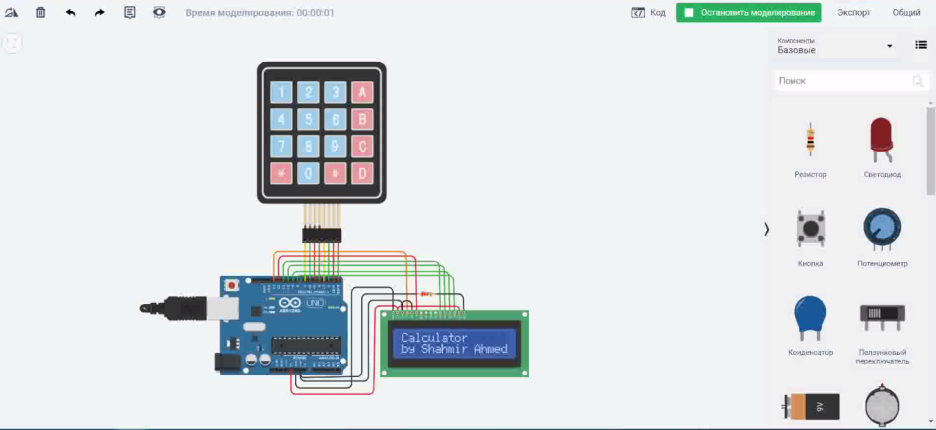 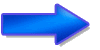 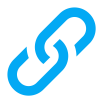 Выполните примеры:
1) 256 + 562
2) 46942 - 6642
3)135 * 275
4) 4551 / 453
Запись видеофрагмента выполняемых примеров, разместите в одном из облачных хранилищ (Google диск, Yandex диск, Mail). Ссылку отправьте преподавателю.
20
8 этап. Подведение итогов
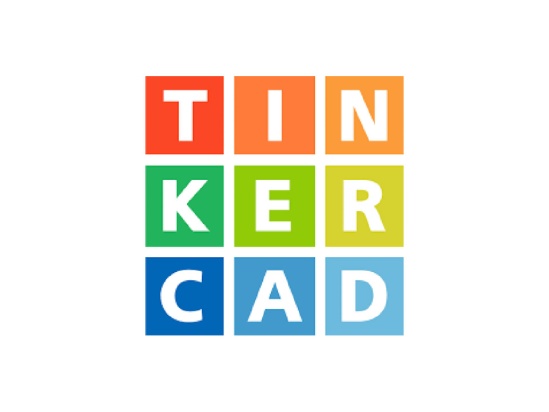 Робототехника является стартовой площадкой для обучающихся, интересующихся техническими науками; позволяет работать на разных технологических и информационных платформах. Предмет «Робототехника» развивает творческие способности у обучающихся, это интересный и увлекательный предмет. 
А созданный макет прибора «Калькулятор» позволяет развить данные качества
21